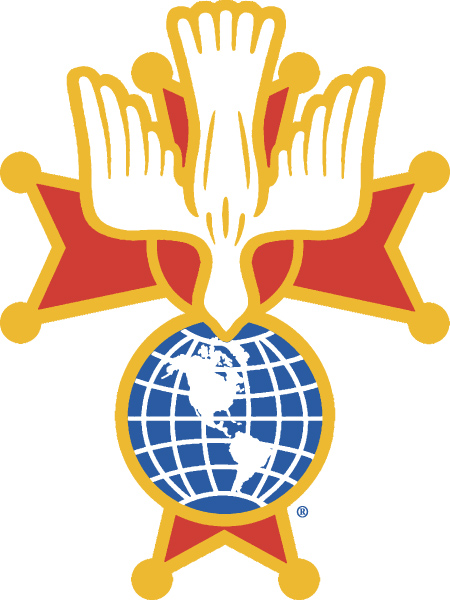 The Knights of Columbus was established on March 29, 1882, in New Haven Connecticut.
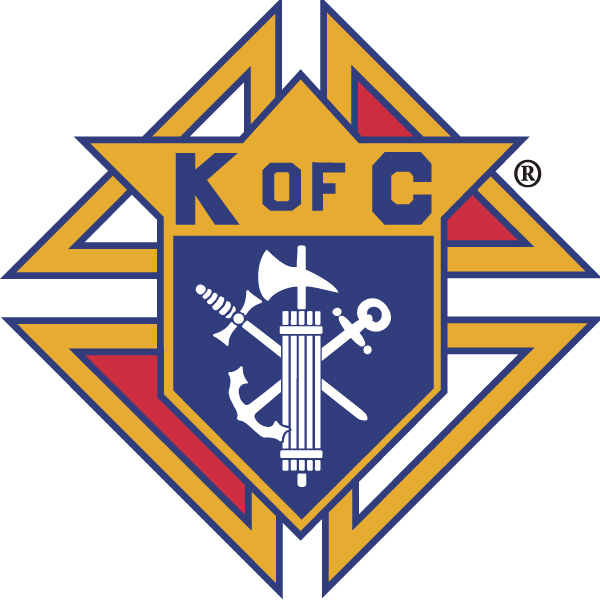 The Principles of the Knights of Columbus are Charity, Unity and Fraternity.
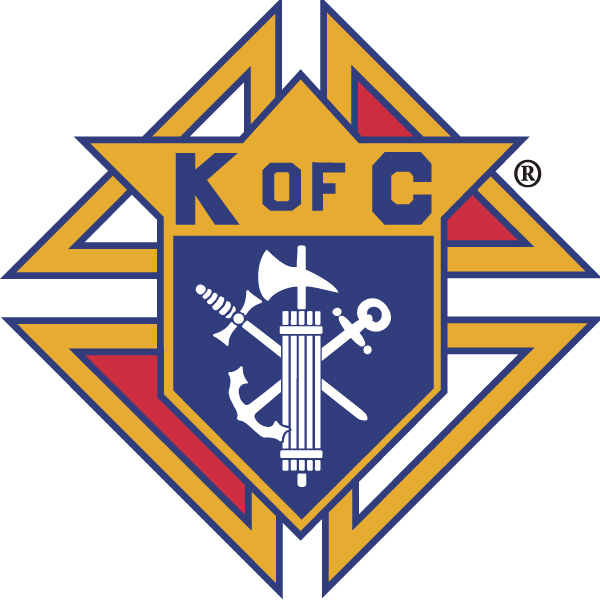 The Fourth Degree was established on February 22, 1900, on the principle of patriotism.
The Supreme Assembly is the governing body and is composed of the Supreme Master Dennis Stoddard, the Supreme Knight Dennis Kelly, the Supreme Secretary Patrick Mason and 20 Vice Supreme Masters.
The Calvert Province covers Delaware, District of Columbia, Maryland, Pennsylvania and Virginia for the Knights of Columbus Fourth Degree Members
The Calvert Province is one of the original 6 provinces established by the Knights of Columbus
Calvert Province has 7 Districts
Archdiocese of Washington 
Delaware
Maryland
Pennsylvania Central
Pennsylvania East, 
Pennsylvania West
Virginia
Cardinal Dougherty Assembly is part of the Pennsylvania East District led by Master Jim McCarthy.
On May 26, 1920, during a meeting at the Knights of Columbus Home at 38th & Market Streets in Philadelphia. The decision was made to form a new Assembly.
The Assembly was named 
Archbishop Dougherty Assembly
Honoring the current
Archbishop of Philadelphia
The original councils were 
Americus 242
West Philadelphia 344
De La Salle 590
Pinzon 904
Columbus 994 
Msgr. Henry C. Schuyler 1333
Sir Knight B. J. Morrison of Pinzon Council was elected as the 1st Navigator.
About Dennis Joseph Cardinal Dougherty
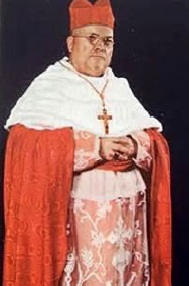 Dennis Joseph Dougherty was born August 16, 1865, in Honesdale, Schuylkill County, Pennsylvania.
Cardinal Dougherty was the son of Patrick and Bridget Dougherty from County Mayo, Ireland
On April 30, 1918, Archbishop Dougherty succeeded his friend, Archbishop Edmond Prendergast as Archbishop of Philadelphia.
The earliest home for the Assembly was the Knights of Columbus Hall located at 38th and Market Streets in Philadelphia.
On March 7, 1921, Archbishop Dougherty was Created Cardinal by Pope Benedict XV.
Shortly afterwards, the Assembly name was changed to 
Cardinal Dougherty Assembly.
Cardinal Dougherty died on May 31, 1951 and was buried in Philadelphia.
In 1961, under the leadership of Navigator John J. Dugan, the site was changed to De La Salle Council Home in Springfield where they met for many years.
In 1980, Chester County Assembly was formed from the Councils in Chester County, who were formerly under the jurisdiction of Cardinal Dougherty Assembly.
In 2010, Father Emil Kapaun Assembly was formed from the Councils in Western Delaware County, who were formerly under the jurisdiction of Cardinal Dougherty Assembly.
The Assembly met in local restaurants for a few years. In 2016, under the leadership of Navigator Neal Pizzano, the Conclave was moved to Peace Council in Ridley where it still meets.
In 2016, Father Atkinson, OSA Assembly was formed from the Councils in the Upper Darby and Havertown areas who were formerly under the jurisdiction of Cardinal Dougherty Assembly.
.
A Program to provide Memorial contributions to honor departed Sir Knights was instituted soon after the Assembly was formed.
.
Cardinal Dougherty Assembly honors our deceased at a Memorial Mass each November.
.
Cardinal Dougherty Assembly supports our Seminarians through the RSVP Program..
Cardinal Dougherty Assembly Color Corps participates at many events supporting our Parishes, Local Communities, Veterans Organizations and the Archdiocese of Philadelphia
The Knights Helping Knights Program has been set up to help Brother Sir Knights in need.
.
.
Cardinal Dougherty Assembly supports our youth through the 
Catholic Committee on Scouting.
Cardinal Dougherty Medal
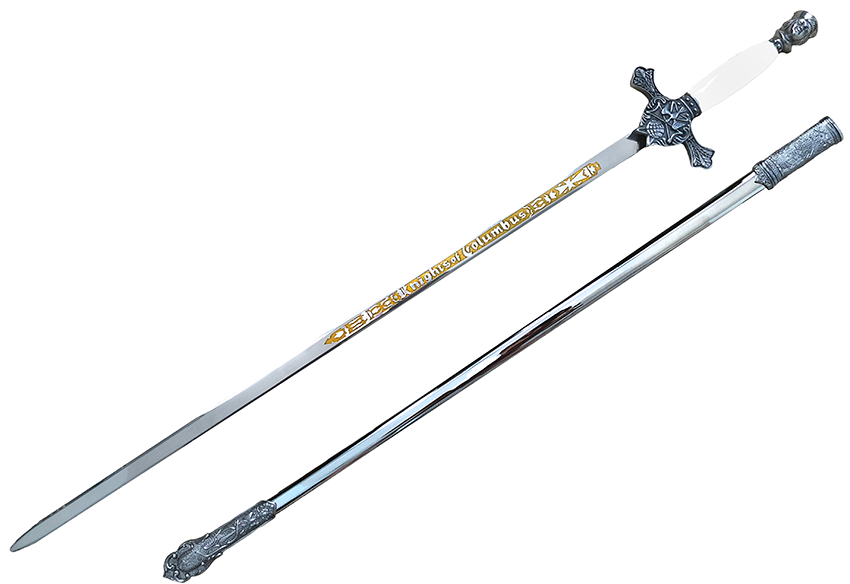 The most prestigious award given by the Assembly is the Cardinal Dougherty Medal. Recipients of the Cardinal Dougherty are:

Sir Knight James Warne, OSA
The most prestigious award given by the Assembly is the Cardinal Dougherty Medal. Recipients of the Cardinal Dougherty are:

Sir Knight William Harper - PSD, FVSM
The most prestigious award given by the Assembly is the Cardinal Dougherty Medal. Recipients of the Cardinal Dougherty are:

SK Carmine J. Martorelli - FSW, FM, PFN
The most prestigious award given by the Assembly is the Cardinal Dougherty Medal. Recipients of the Cardinal Dougherty are:

Sir Knight Peter Driscoll - PFN
The most prestigious award given by the Assembly is the Cardinal Dougherty Medal. Recipients of the Cardinal Dougherty are:

Sir Knight John Cruice - PFN, FDD
The most prestigious award given by the Assembly is the Cardinal Dougherty Medal. Recipients of the Cardinal Dougherty are:

SK Gerard Paradis - PFN
The most prestigious award given by the Assembly is the Cardinal Dougherty Medal. Recipients of the Cardinal Dougherty are:

SK Aaron Cubbage - PSD, FM
The most prestigious award given by the Assembly is the Cardinal Dougherty Medal. Recipients of the Cardinal Dougherty are:

SK Reverend Dennis Weber SdC, 
Former State Chaplain, Faithful Friar
The most prestigious award given by the Assembly is the Cardinal Dougherty Medal. Recipients of the Cardinal Dougherty are:

SK Benjamin J. Linowski, Jr – PFN, FDD
The most prestigious award given by the Assembly is the Cardinal Dougherty Medal. Recipients of the Cardinal Dougherty are:

SK John Cruice, Jr – PFN, FDD
The most prestigious award given by the Assembly is the Cardinal Dougherty Medal. Recipients of the Cardinal Dougherty are:

SK Patrick McFadden – PFN, FDD
The most prestigious award given by the Assembly is the Cardinal Dougherty Medal. Recipients of the Cardinal Dougherty are:

SK Charles Cunningham - PFN, FDD
The most prestigious award given by the Assembly is the Cardinal Dougherty Medal. Recipients of the Cardinal Dougherty are:

SK Neal Pizzano – PFN, PGK
The most prestigious award given by the Assembly is the Cardinal Dougherty Medal. Recipients of the Cardinal Dougherty are:

SK Fran O’Hara – FSW, PFN
The most prestigious award given by the Assembly is the Cardinal Dougherty Medal. Recipients of the Cardinal Dougherty are:

SK Harry Mirra – PGK
The most prestigious award given by the Assembly is the Cardinal Dougherty Medal. Recipients of the Cardinal Dougherty are:

SK Joseph Paoletti -  FST, FM
State Officers from Cardinal Dougherty Assembly
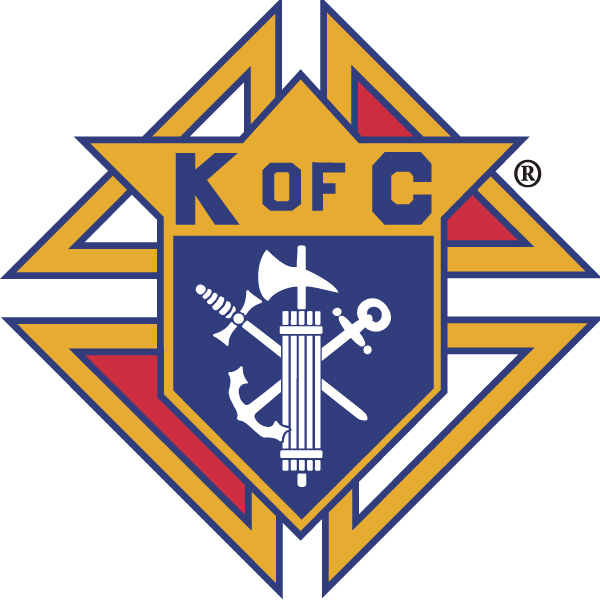 Seven Sir Knights of Cardinal Dougherty Assembly were elected as State Officers

State Warden Charles Shillingford
De La Salle Council 590
Seven Sir Knights of Cardinal Dougherty Assembly were elected as State Officers

State Warden Carmen Martorelli
Marian Council 3753
Seven Sir Knights of Cardinal Dougherty Assembly were elected as State Officers

State Treasurer Jack Horan
Peace Council 4518
Seven Sir Knights of Cardinal Dougherty Assembly were elected as State Officers

State Advocate Mike Gilfedder
De La Salle Council 590
Seven Sir Knights of Cardinal Dougherty Assembly were elected as State Officers

State Treasurer Joe Caromano
Mater Dei Council 4129
Seven Sir Knights of Cardinal Dougherty Assembly were elected as State Officers

State Secretary Dan Eury
Mater Dei Council 4129
Seven Sir Knights of Cardinal Dougherty Assembly were elected as State Officers

State Deputy Ron Cubbage
De La Salle Council 590
Seven Sir Knights of Cardinal Dougherty Assembly were elected as State Officers

State Secretary Rick Terroni
Mater Dei Council 4129
Seven Sir Knights of Cardinal Dougherty Assembly were elected as State Officers

State Warden Fran O’Hara
Peace Council 4518
Seven Sir Knights of Cardinal Dougherty Assembly were elected as State Officers

State Treasurer Joe Paoletti
De La Salle Council 590
Worthy Masters from Cardinal Dougherty Assembly
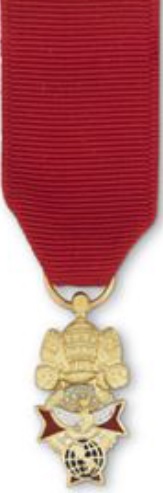 Five Sir Knights from our Assembly have attained the position of Master. 

SK Frank J. Eustace, Jr., Esq. 
1958 -1962
 Columbus Council 992
Five Sir Knights from our Assembly have attained the position of Master. 

SK Carmine J. Martorelli 
1976 - 1978 
Marian Council 3753
Five Sir Knights from our Assembly have attained the position of Master. 

S.K. Frederick H. Seidenburg 
1978 - 1980 
Peace 4518 / Holmesburg 1284
Five Sir Knights from our Assembly have attained the position of Master. 

SK Aaron Cubbage, PSD 
2004 – 2008
 De La Salle Council 590
Five Sir Knights from our Assembly have attained the position of Master. 

SK Joseph Paoletti, FST 
2020 – 2022
 De La Salle Council 590
Cardinal Dougherty Assembly Navigators
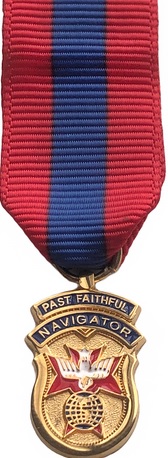 Sir Knight Mike Yuknek is the 81st Navigator of Cardinal Dougherty Assembly. Previous Navigators are listed next.
Navigators 1920 - 1939
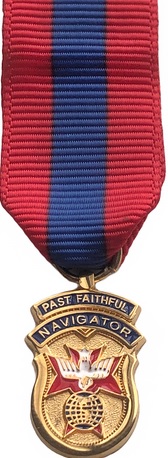 * Deceased
Navigators 1940 - 1957
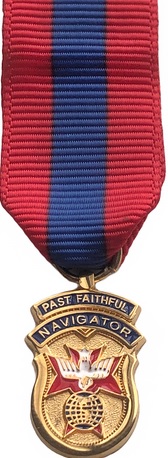 * Deceased
Navigators 1957 - 1972
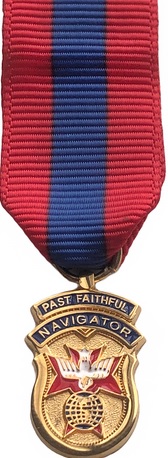 * Deceased
Navigators 1972 - 1983
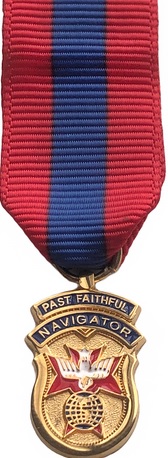 * Deceased
Navigators 1983 - 1993
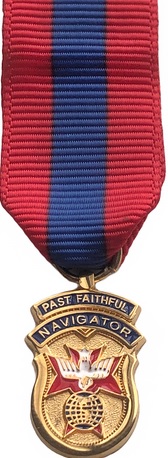 * Deceased
Navigators 1993 - 2003
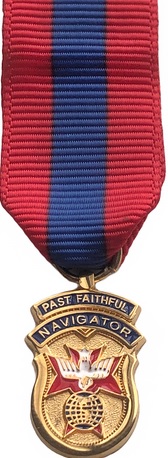 * Deceased
Navigators 2003 - 2012
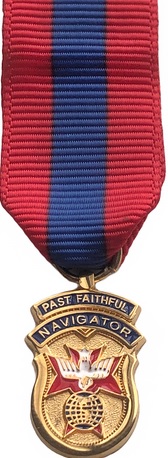 * Deceased
Navigators 2003 - 2012
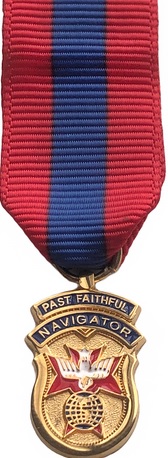 * Deceased
Thank you to  all
Past Faithful Navigators 
Assembly Officers
Committee Chairmen  
Sir Knights of 
Cardinal Dougherty Assembly
The future is bright!
Officers 2022 - 2023
SK Reverend Dennis Weber SdC……….……………..………...Faithful Friar 
SK Michael C. Yuknek (Diane).....………………………..Faithful Navigator 
SK Joseph Chiaravalloti (Diane)..…………..….…………..Faithful Captain 
SK Joshua Rudolph………….………………….…………..…………Faithful Pilot 
SK Thomas M. Begley (Louise)....…….…..………………..Faithful Admiral 
SK John J. Cruice Jr., PFN (Nina) ……………………..Faithful Comptroller 
SK Joseph S. Paoletti, PFN ………………..….………….……..Faithful Purser 
SK Richard Whalen (Lee Anne)..……. …….…………..…….Faithful Scribe 
SK Charles Bradford (Donna)………………….…..Faithful Outer Sentinel 
SK Robert T. Owsiany (Janet)………….……..…….Faithful Inner Sentinel SK Rick Terroni, FSS, PFN (Pat…….….…………...Faithful Trustee 1 Year 
SK Anthony Grimaldi, PFN (Mary ………….……Faithful Trustee 2 Year 
SK John Rush, Sr., PFN………………………………..Faithful Trustee 3 Year